ΕΚΠΑΙΔΕΥΤΙΚΗ ΜΟΥΣΕΙΟΣΚΕΥΗ
«Πάμε στην Ακρόπολη»
Οπτικό υλικό (30 διαφάνειες)
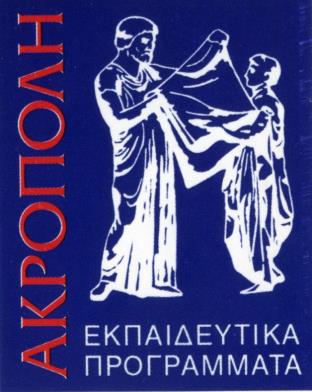 ΥΠΟΥΡΓΕΙΟ ΠΟΛΙΤΙΣΜΟΥ
ΥΠΗΡΕΣΙΑ ΣΥΝΤΗΡΗΣΗΣ ΜΝΗΜΕΙΩΝ ΑΚΡΟΠΟΛΗΣ (ΥΣΜΑ)
Α’ ΕΦΟΡΕΙΑ ΠΡΟΪΣΤΟΡΙΚΩΝ & ΚΛΑΣΙΚΩΝ ΑΡΧΑΙΟΤΗΤΩΝ (Α’ ΕΠΚΑ)
ΤΟΜΕΑΣ ΕΝΗΜΕΡΩΣΗΣ & ΕΚΠΑΙΔΕΥΣΗΣ
H Ακρόπολη κατά την 4η χιλιετία π.Χ.
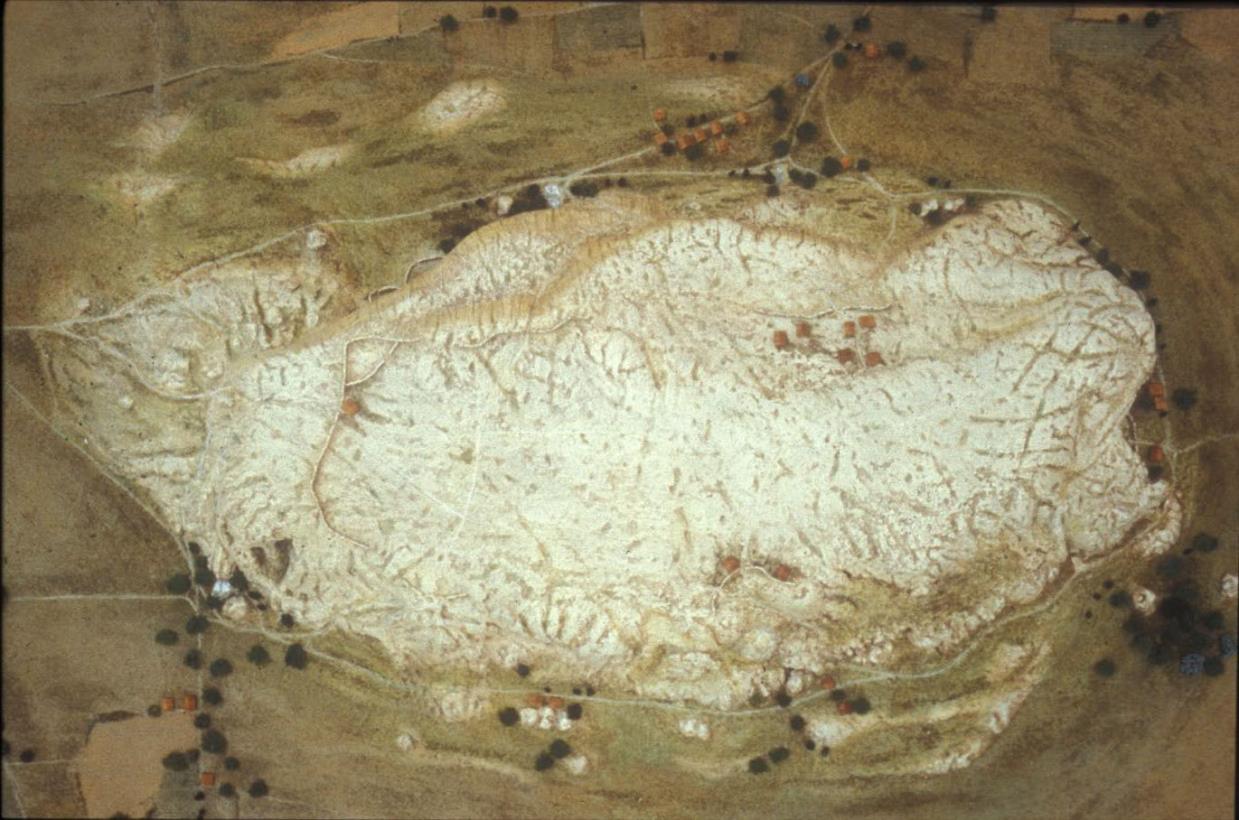 1. Γενική άποψη του Βράχου.
Η Ακρόπολη το 480 π.Χ.
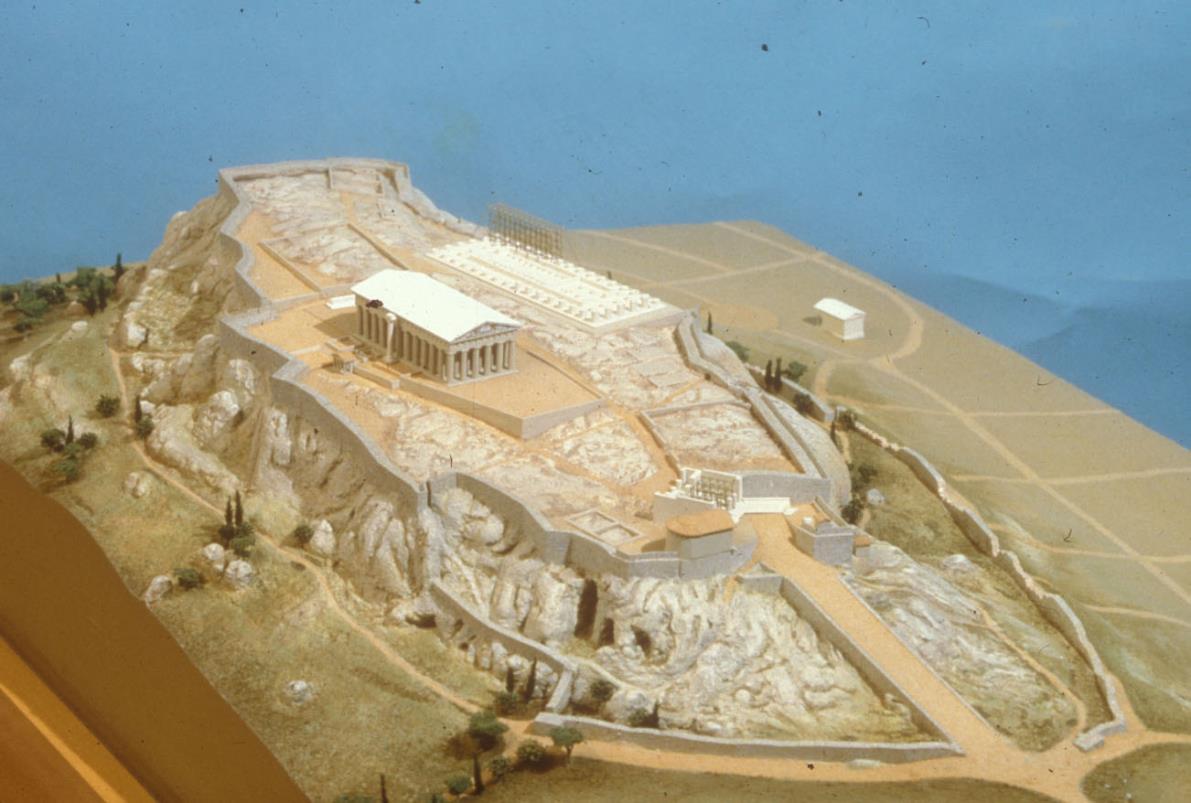 2. Γενική άποψη από βορειοδυτικά.
Η Ακρόπολη το 480 π.Χ.
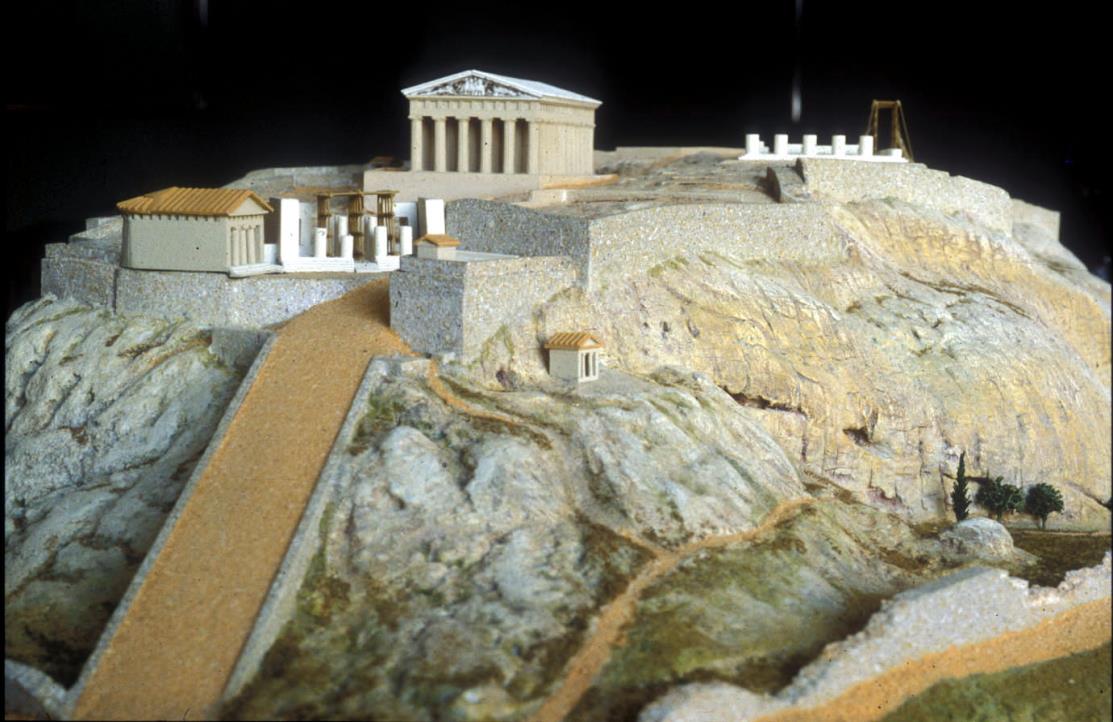 3. Άποψη από νοτιοδυτικά.
Η Ακρόπολη κατά τον 5ο αι. π.Χ.
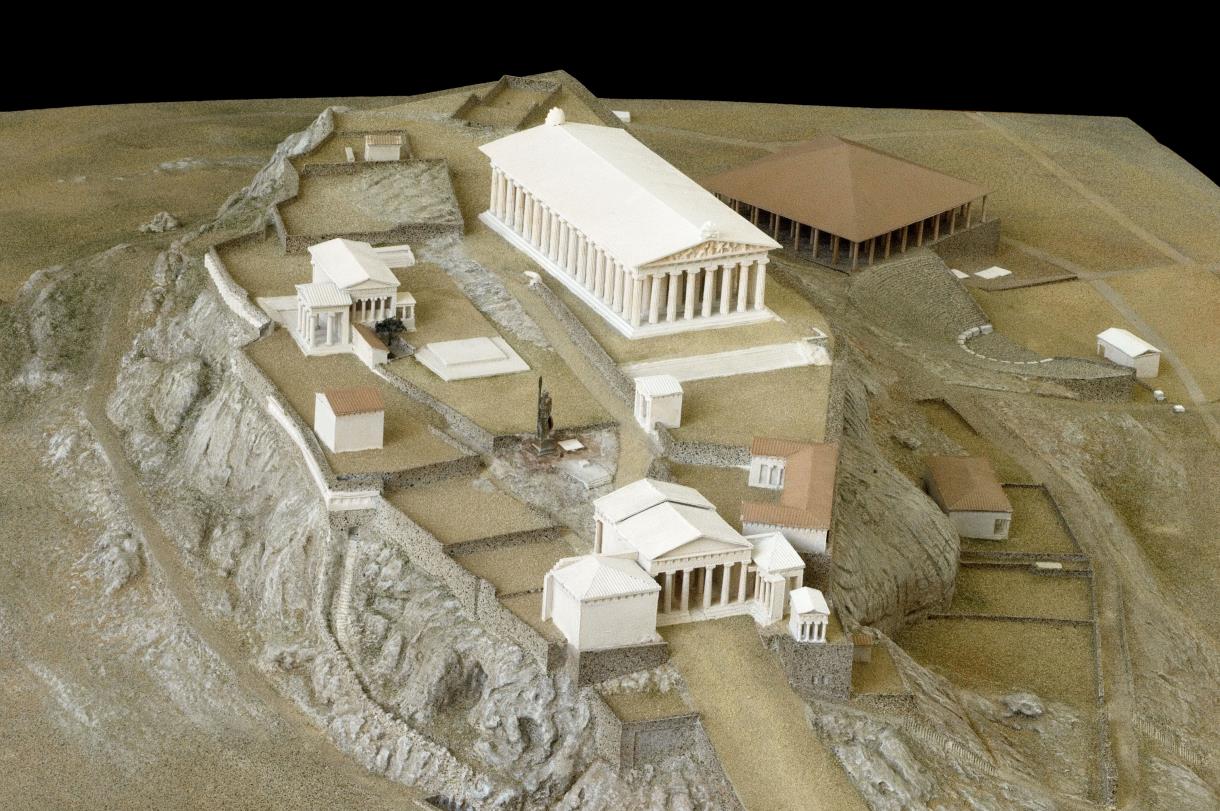 4. Γενική άποψη από δυτικά.
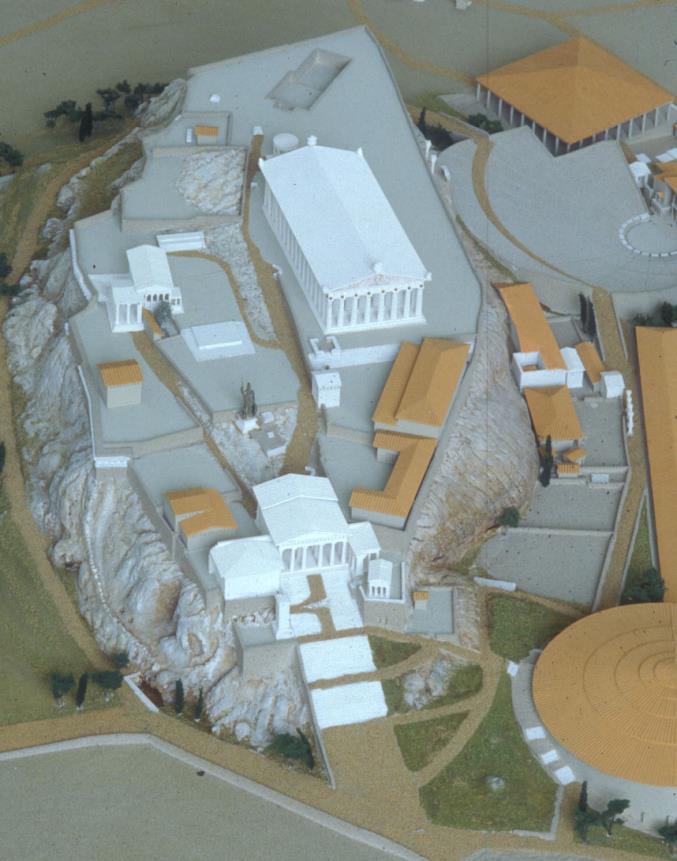 Η Ακρόπολη κατά τον 2ο αι. μ.Χ.
5. Γενική άποψη από δυτικά.
Η Ακρόπολη κατά τον 2ο αι. μ.Χ.
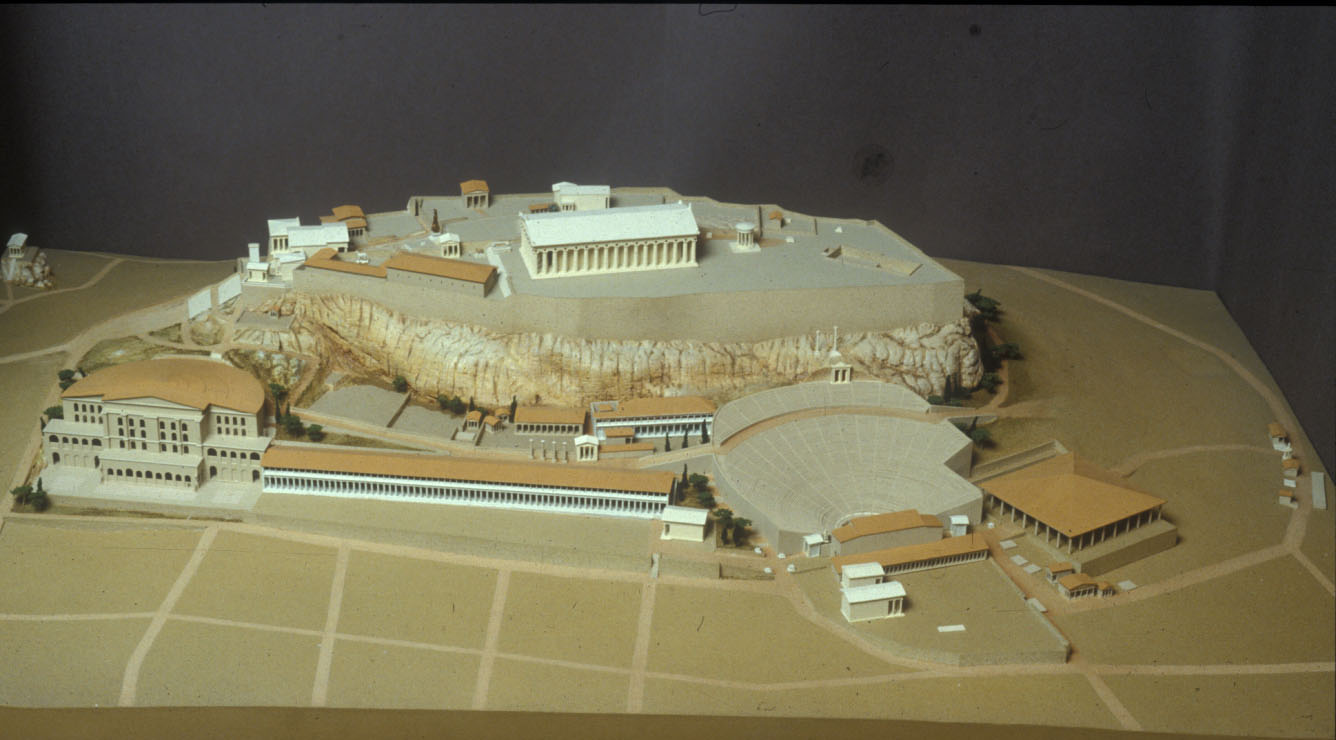 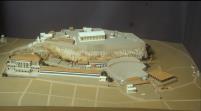 6. Άποψη από νότια. 
Διακρίνονται όλα τα μνημεία της Νότιας Κλιτύος.
Η Ακρόπολη κατά τον 2ο αι. μ.Χ.
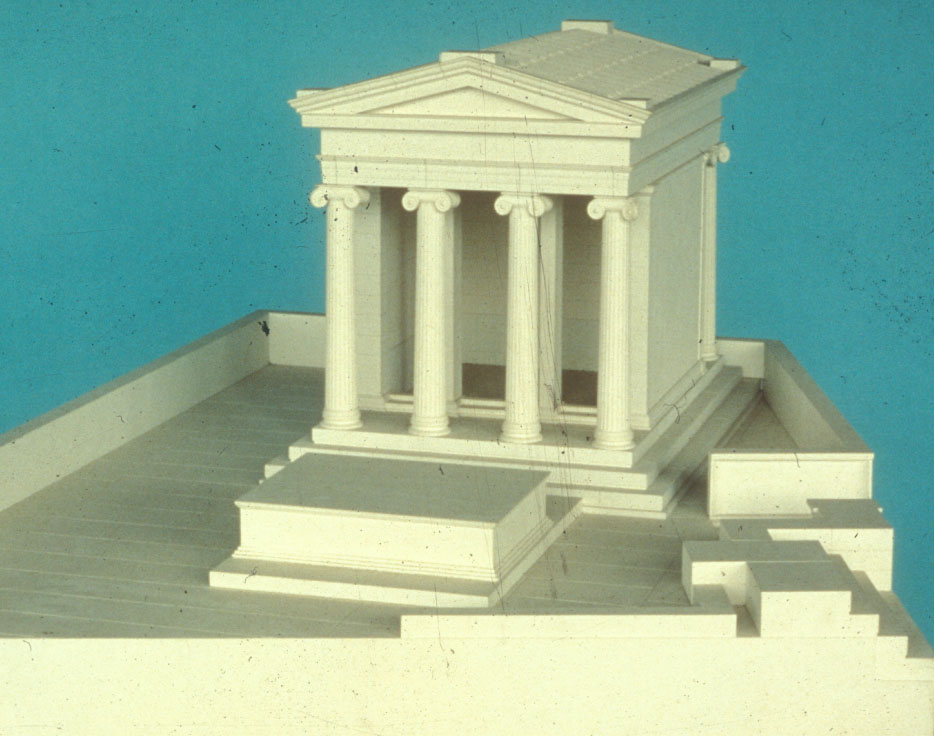 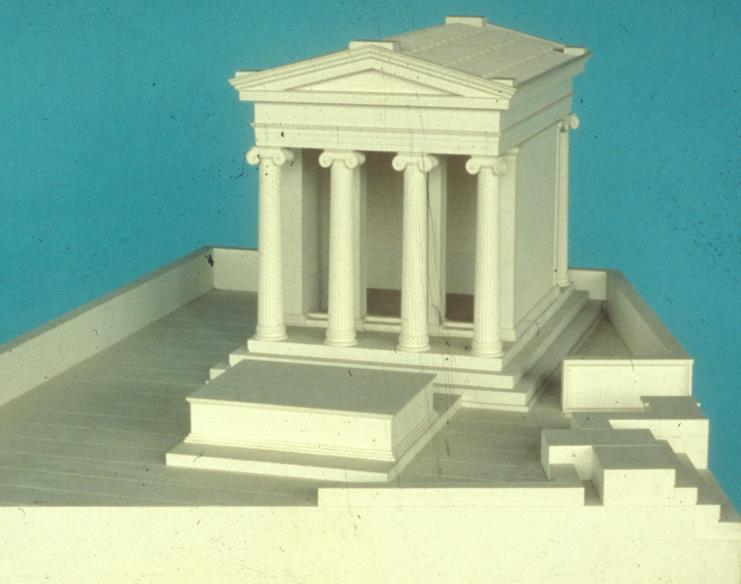 7. Ο ναός της Αθηνάς Νίκης. Άποψη από ανατολικά.
Η Ακρόπολη κατά τον 2ο αι. μ.Χ.
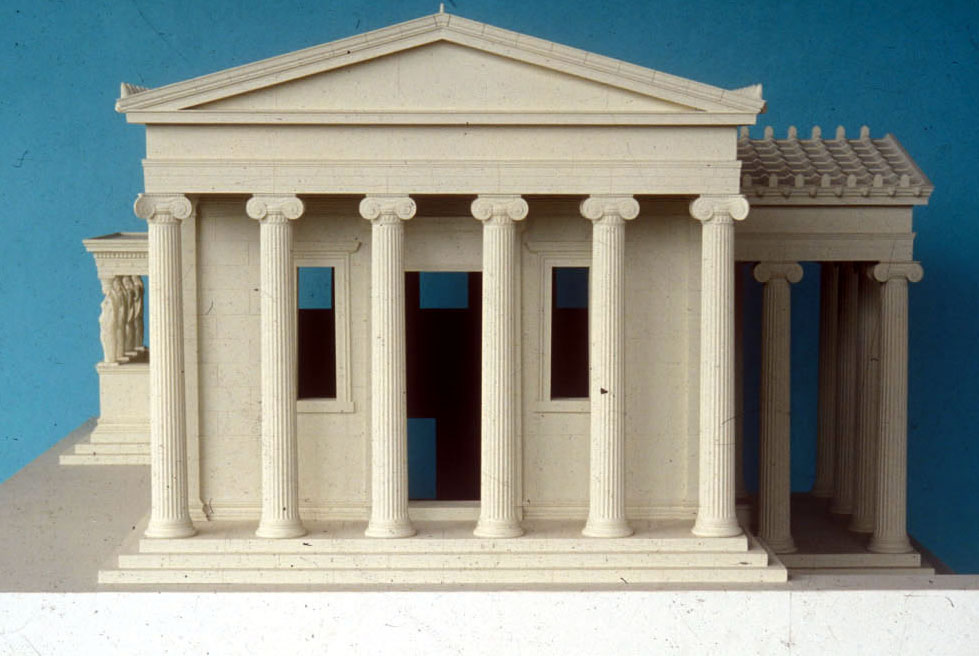 8. Το Ερέχθειο. Άποψη από ανατολικά.
Η Ακρόπολη κατά τον 2ο αι. μ.Χ.
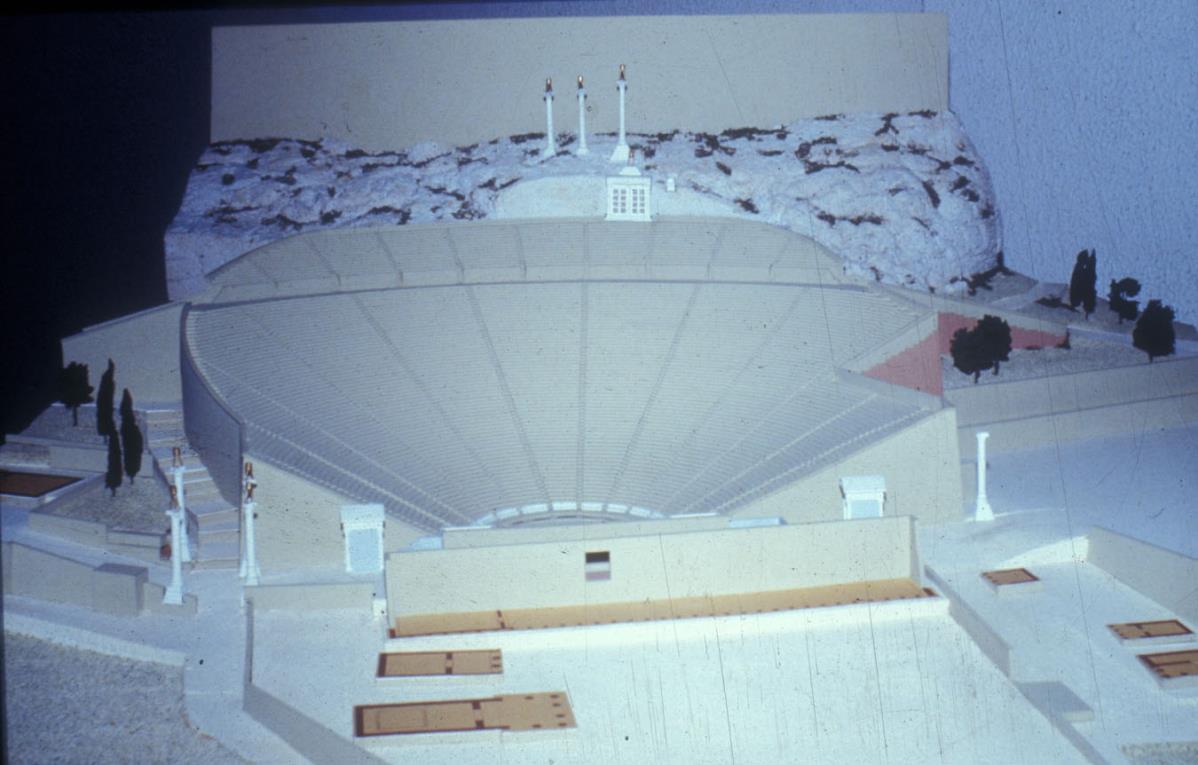 9. Το θέατρο του Διονύσου. Άποψη από νότια.
Η Ακρόπολη κατά τον 3ο αι. μ.Χ.
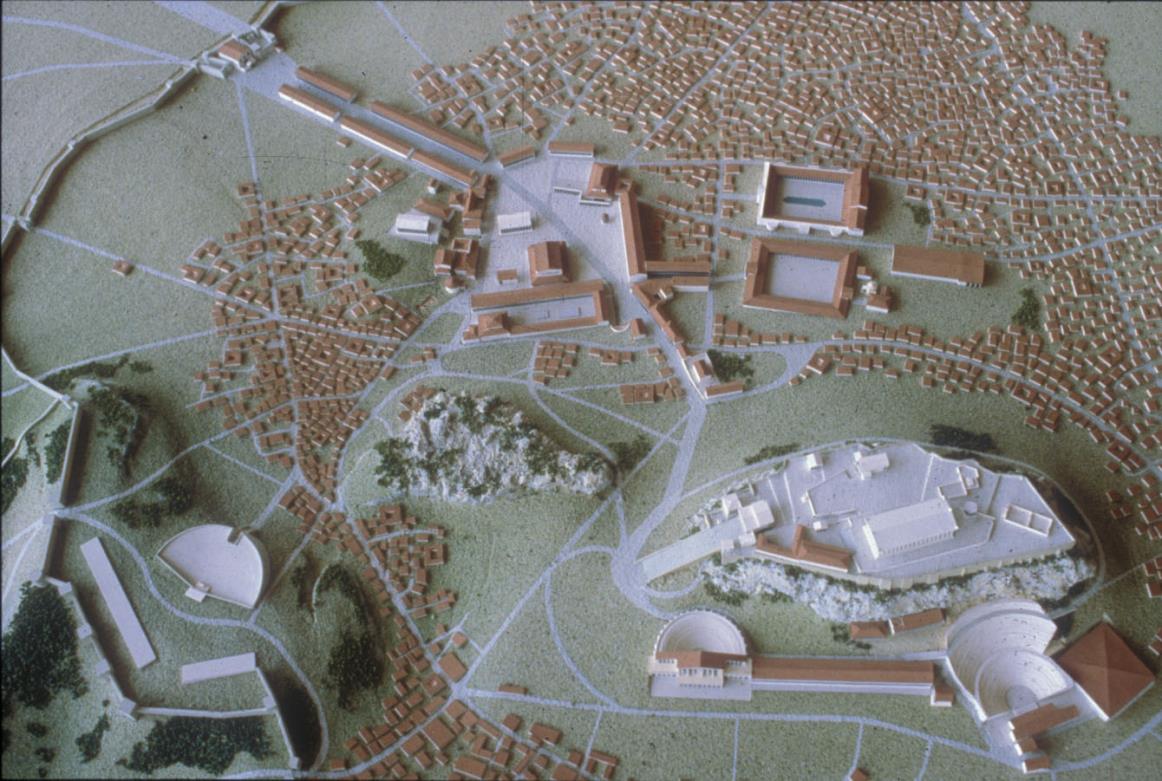 10. Γενική άποψη της Αθήνας.
Τα μνημεία της Ακρόπολης κατά τον 12 αι. μ.Χ.
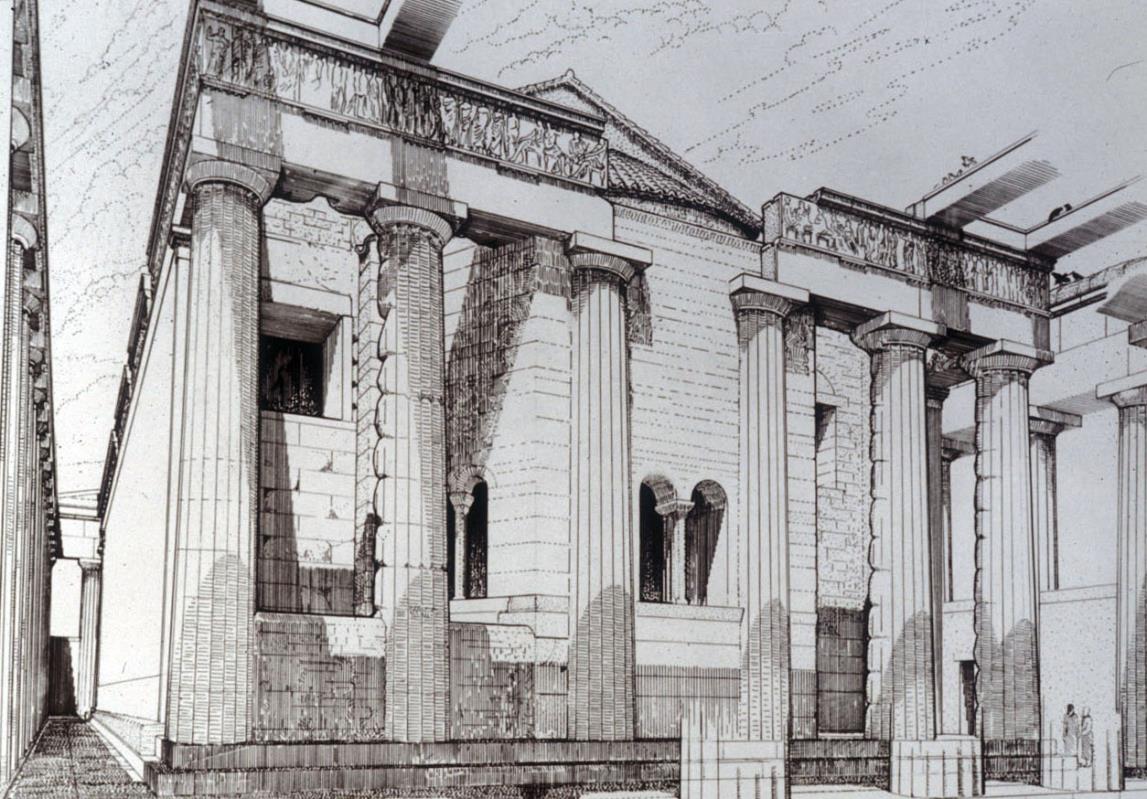 11. Ο Παρθενώνας ως εκκλησία. Η ανατολική πλευρά. 
Σχέδιο Μ. Κορρέ.
Η Ακρόπολη κατά τον 15ο αι. μ.Χ.
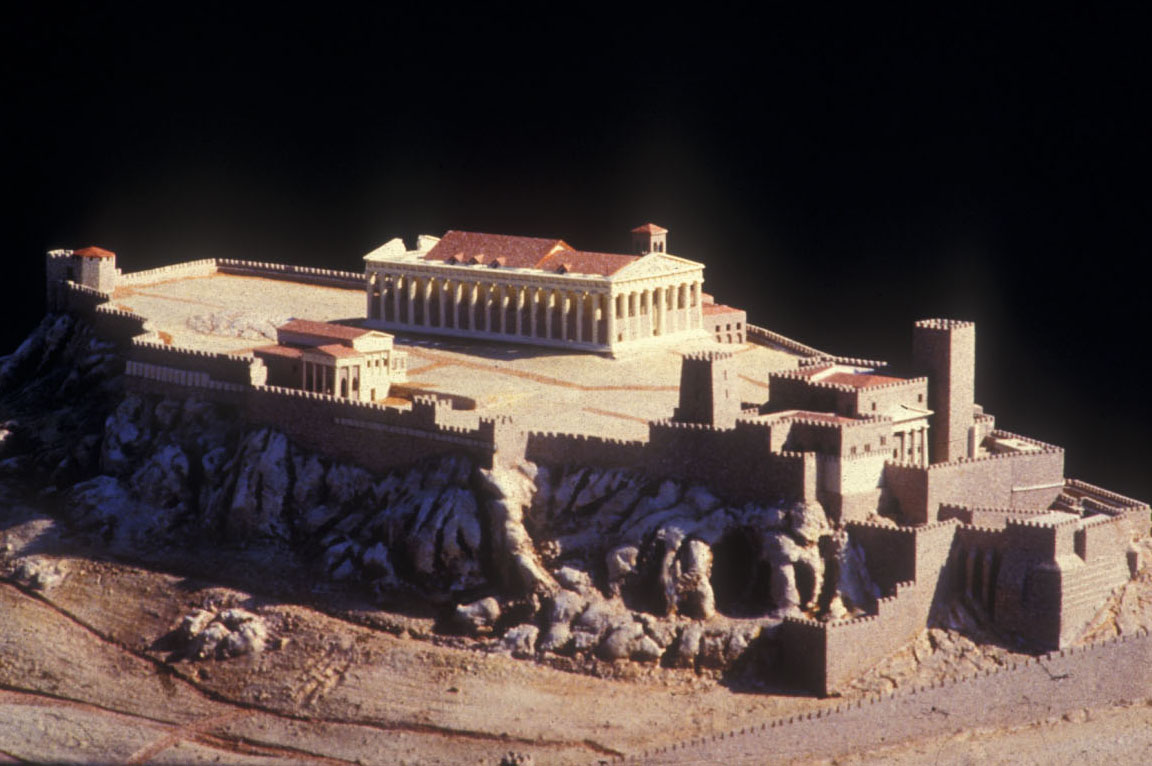 12. Άποψη από βορειοδυτικά.
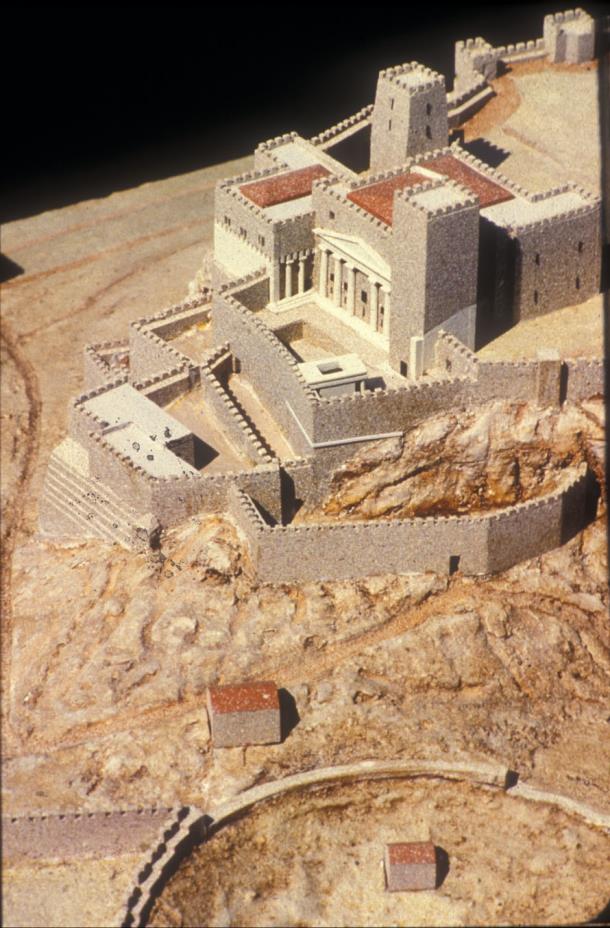 Η Ακρόπολη κατά τον 15ο αι. μ.Χ.
13. Η είσοδος της Ακρόπολης 
από νοτιοδυτικά.
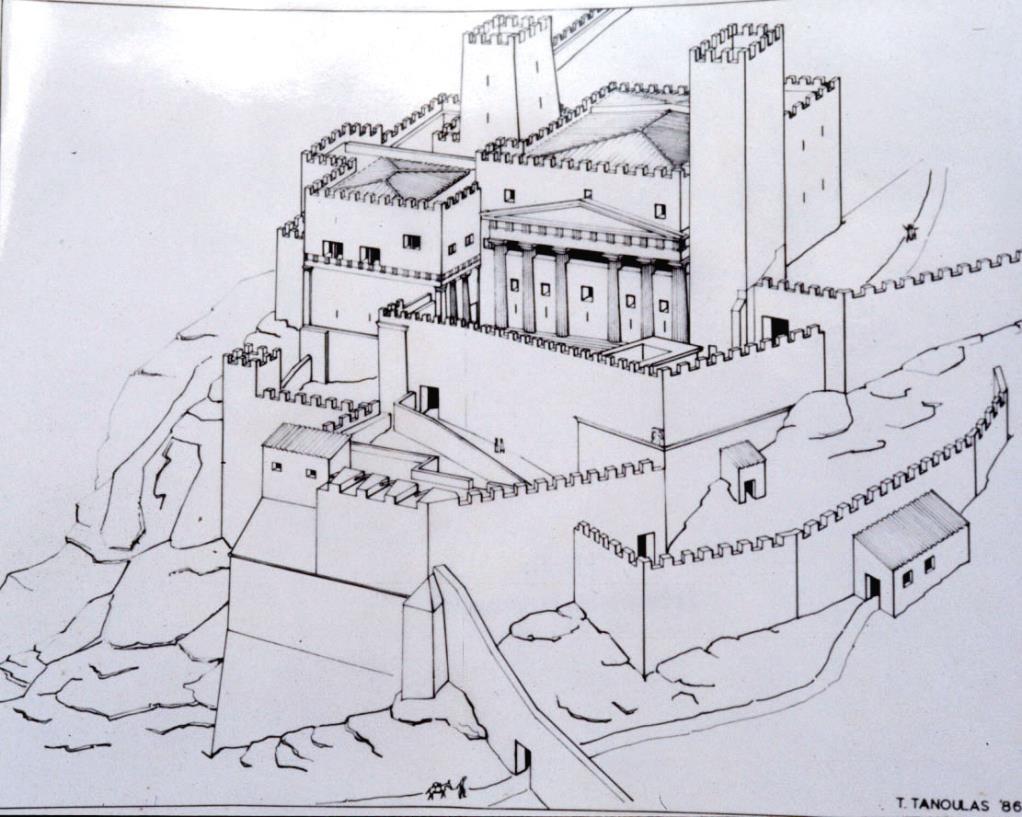 14. Τα Προπύλαια ως οχυρό παλάτι μέχρι το 1640. Σχέδιο Τ. Τανούλα.
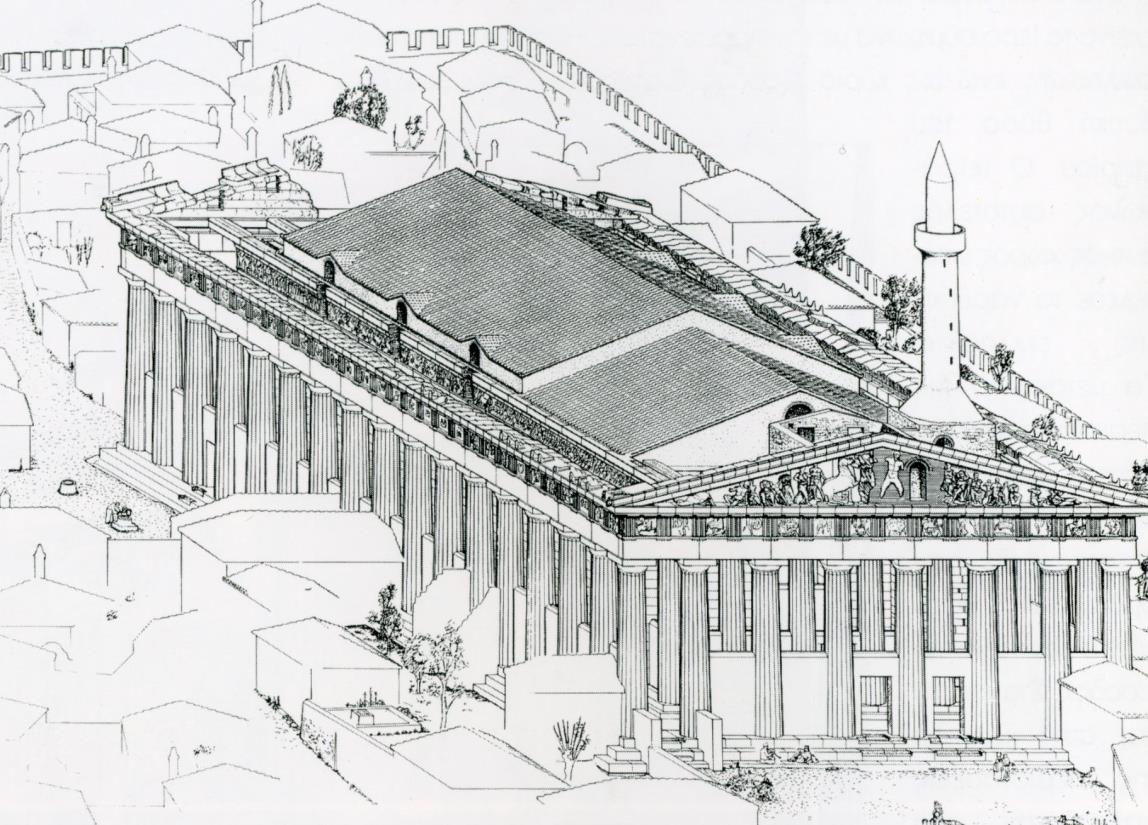 15. Ο Παρθενώνας ως Οθωμανικό Τέμενος κατά τον 17ο αι.. 
Σχέδιο Μ. Κορρέ.
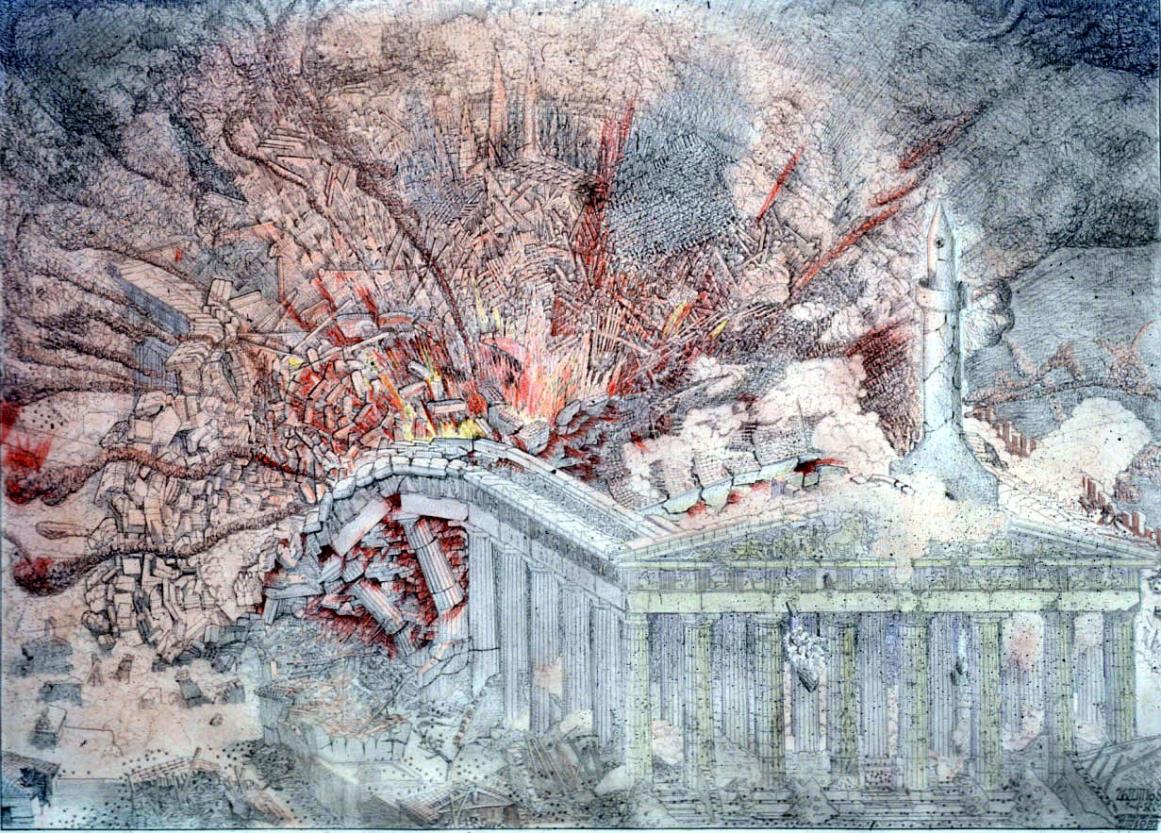 16. Η ανατίναξη του Παρθενώνα το 1687. Σχέδιο Μ. Κορρέ
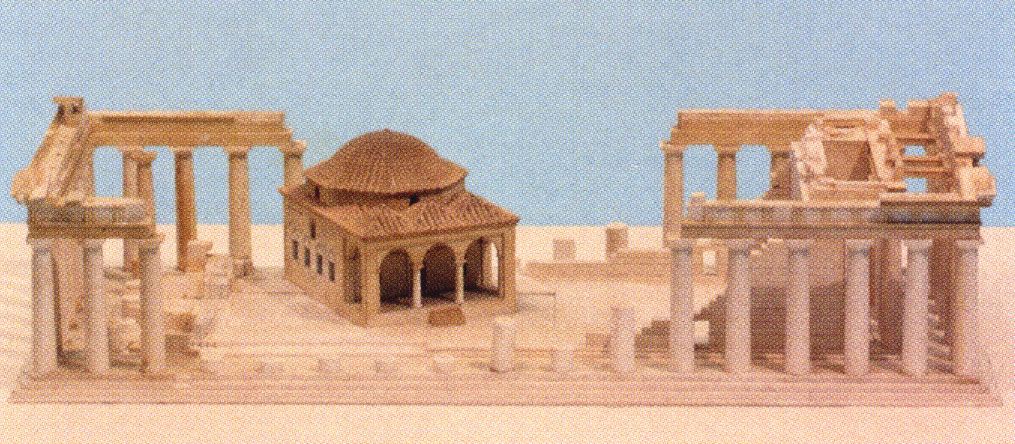 17. Ο Παρθενώνας μετά την ανατίναξη του 1687 με το μικρό τζαμί στο εσωτερικό του σηκού.  Άποψη από βόρεια.
H Ακρόπολη σήμερα
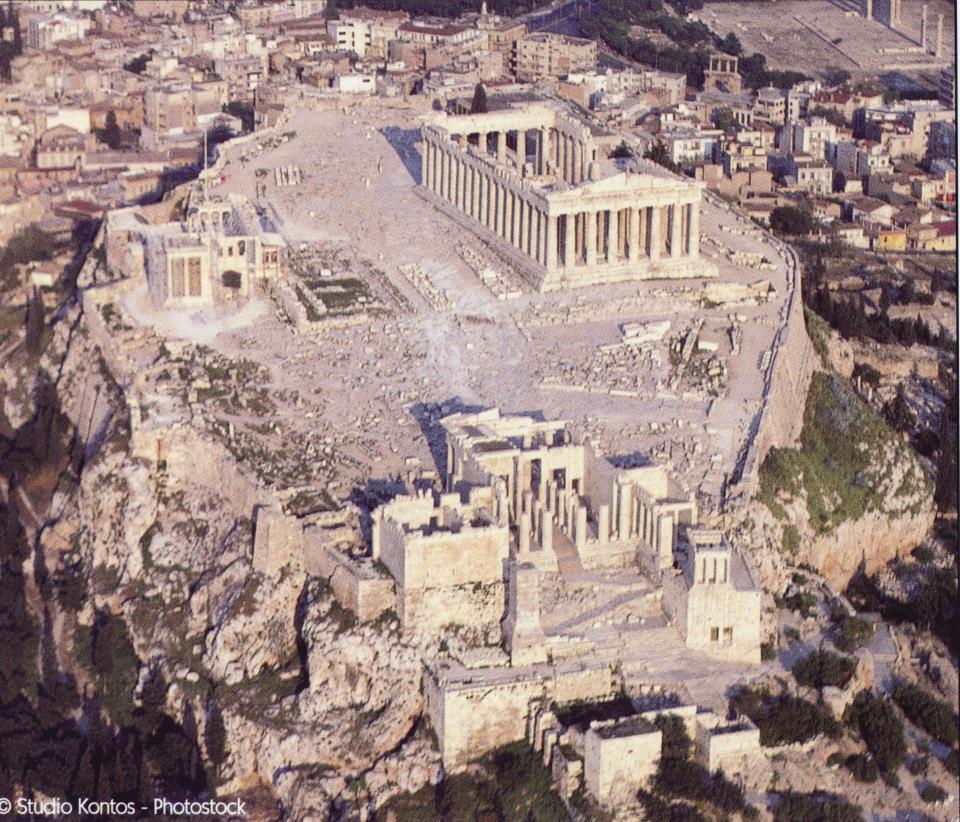 18. Γενική άποψη από βορειοδυτικά.
H Ακρόπολη σήμερα
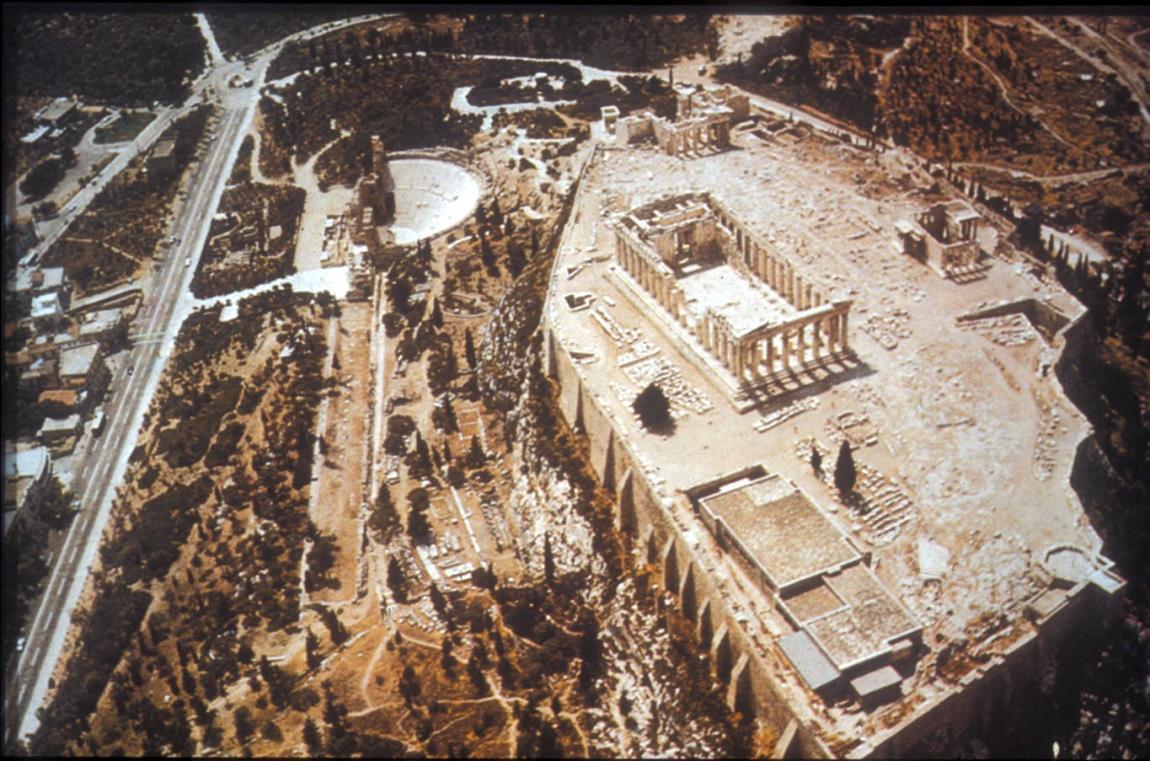 19. Γενική άποψη από νοτιοανατολικά.
H Ακρόπολη σήμερα
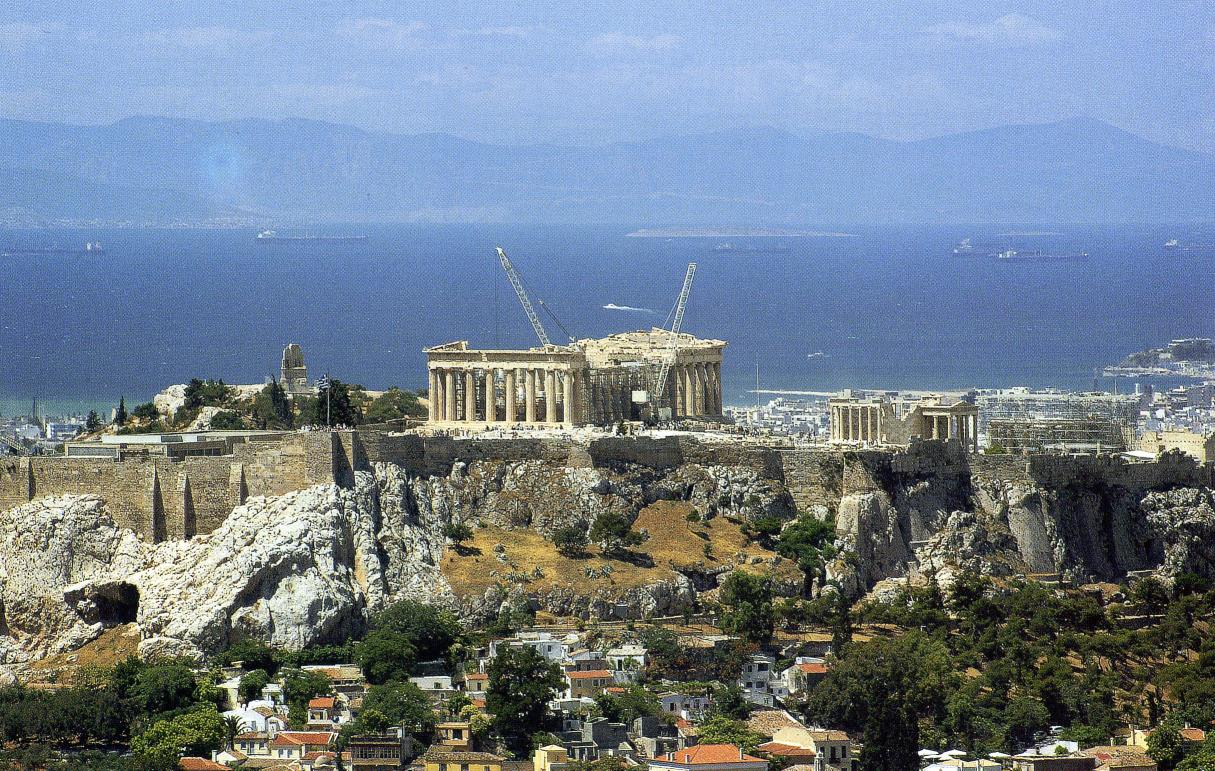 20. Άποψη από βορειοανατολικά.
H Ακρόπολη σήμερα
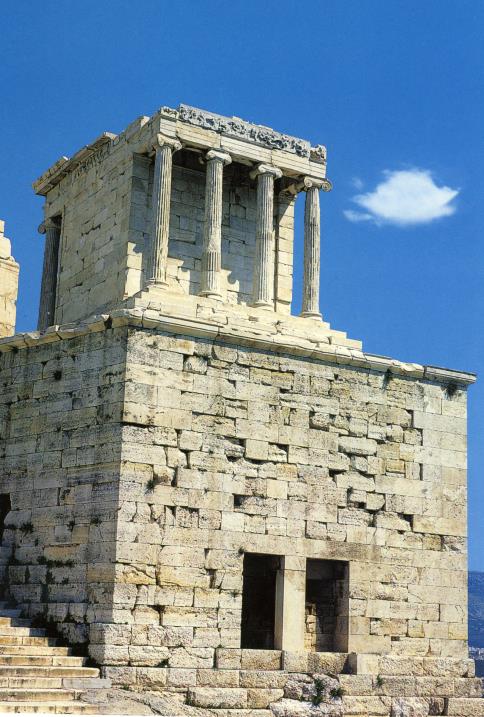 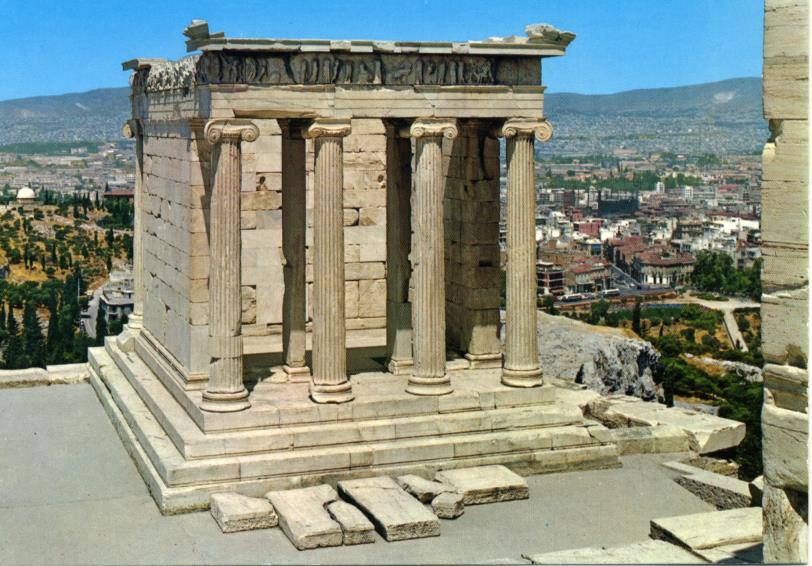 21. Ναός της Αθηνάς Νίκης. Άποψη από βορειοδυτικά.
22. Ναός της Αθηνάς Νίκης. 
Άποψη από ανατολικά.
H Ακρόπολη σήμερα
23. Προπύλαια. Άποψη από ανατολικά.
Η Ακρόπολη σήμερα
24. Προπύλαια. Άποψη από δυτικά.
H Ακρόπολη σήμερα
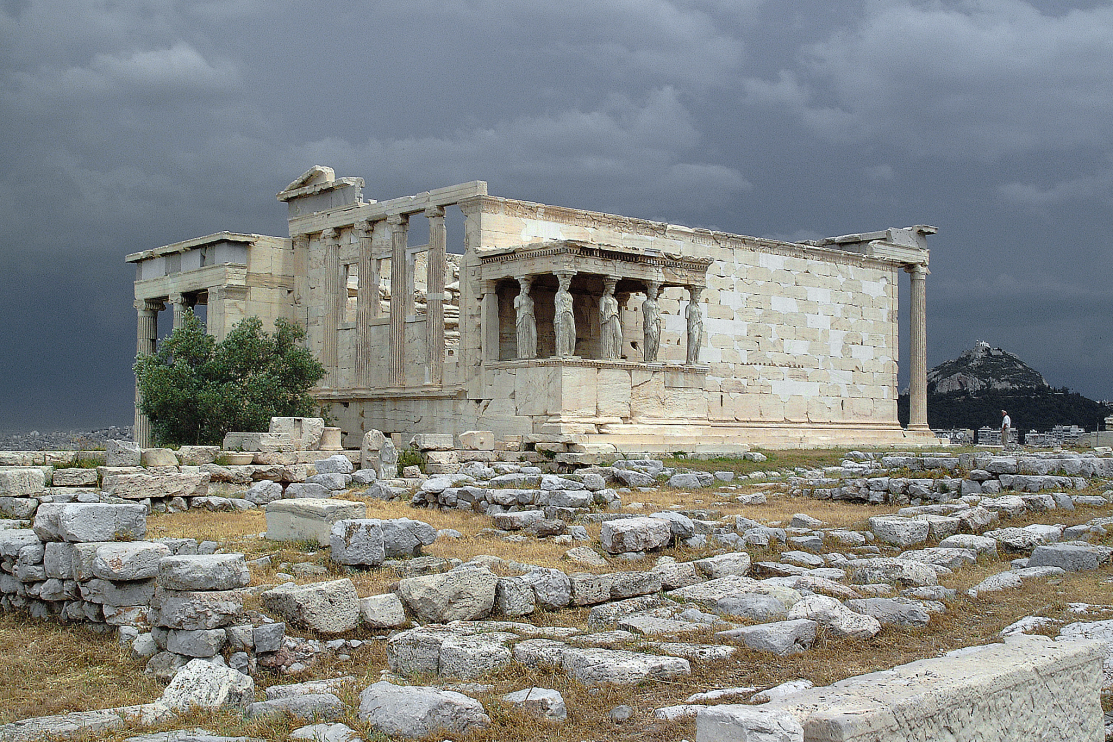 25. Ερέχθειο. Άποψη από νοτιοδυτικά.
H Ακρόπολη σήμερα
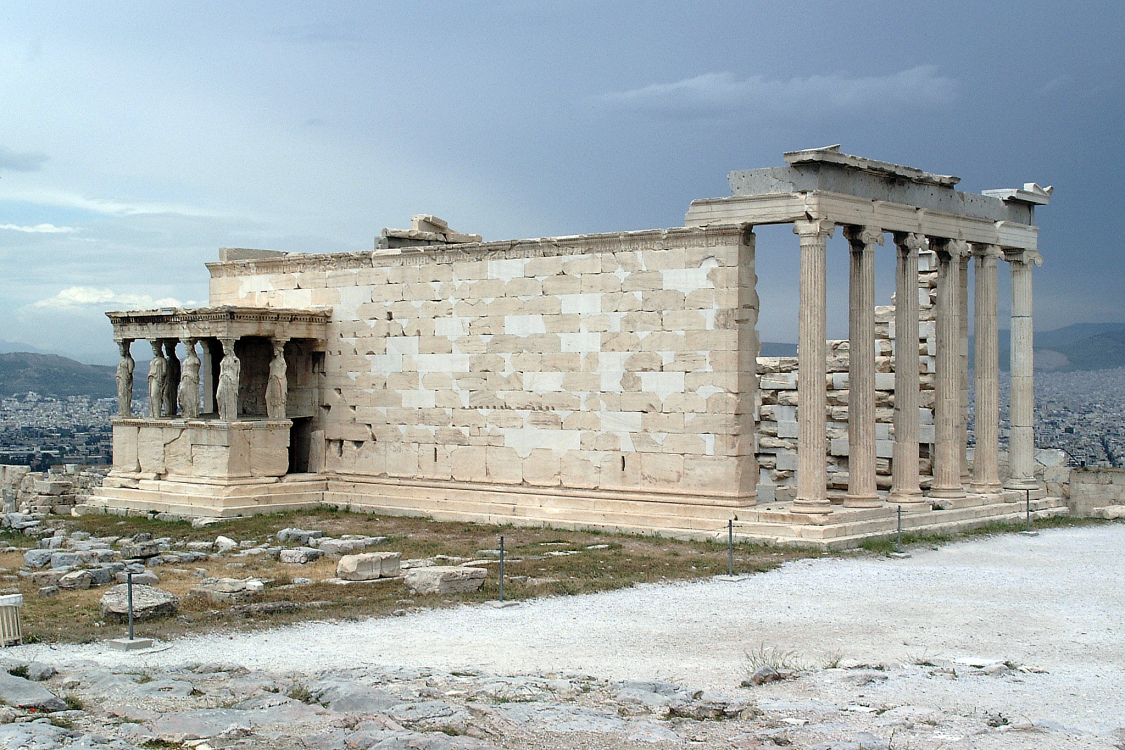 26. Ερέχθειο. Άποψη από βορειοανατολικά.
H Ακρόπολη σήμερα
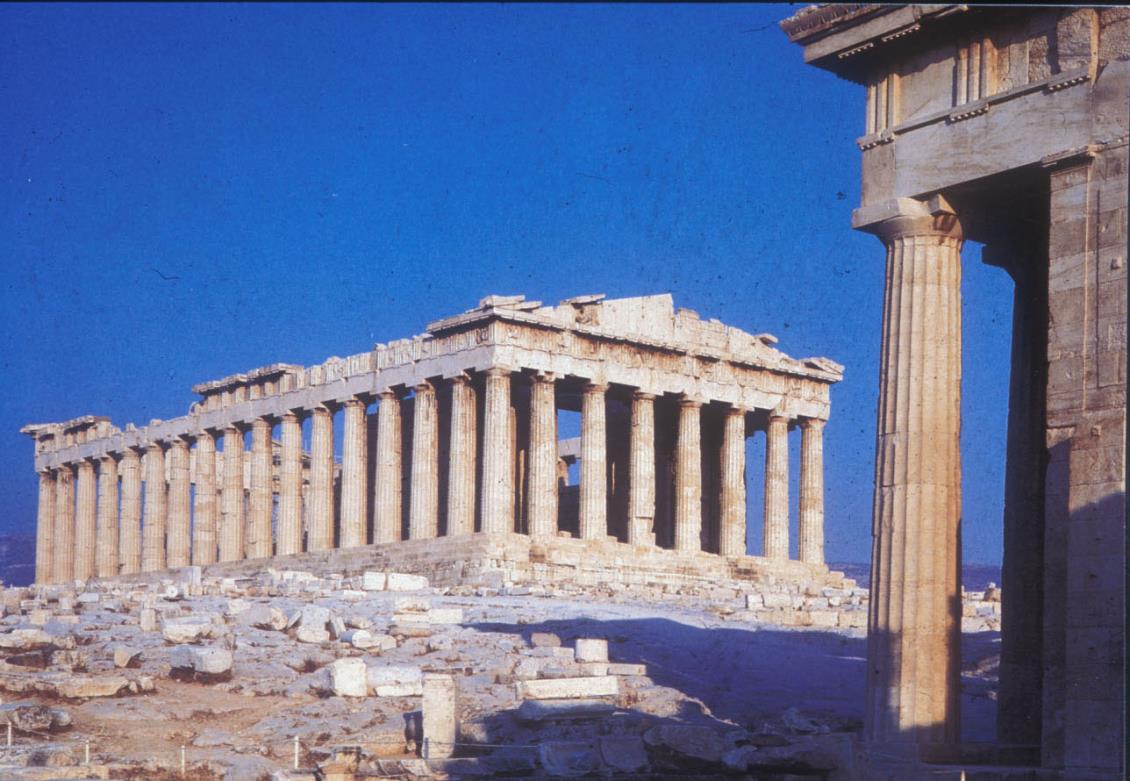 27. Παρθενώνας. Άποψη από βορειοδυτικά.
H Ακρόπολη σήμερα
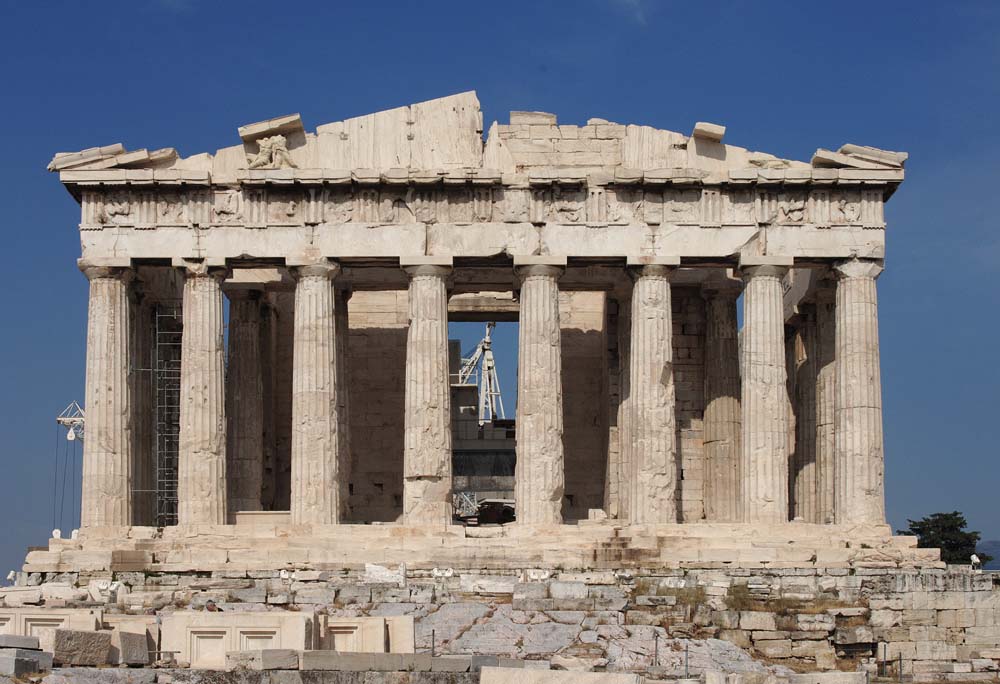 28. Παρθενώνας. Δυτική πλευρά.
H Ακρόπολη σήμερα
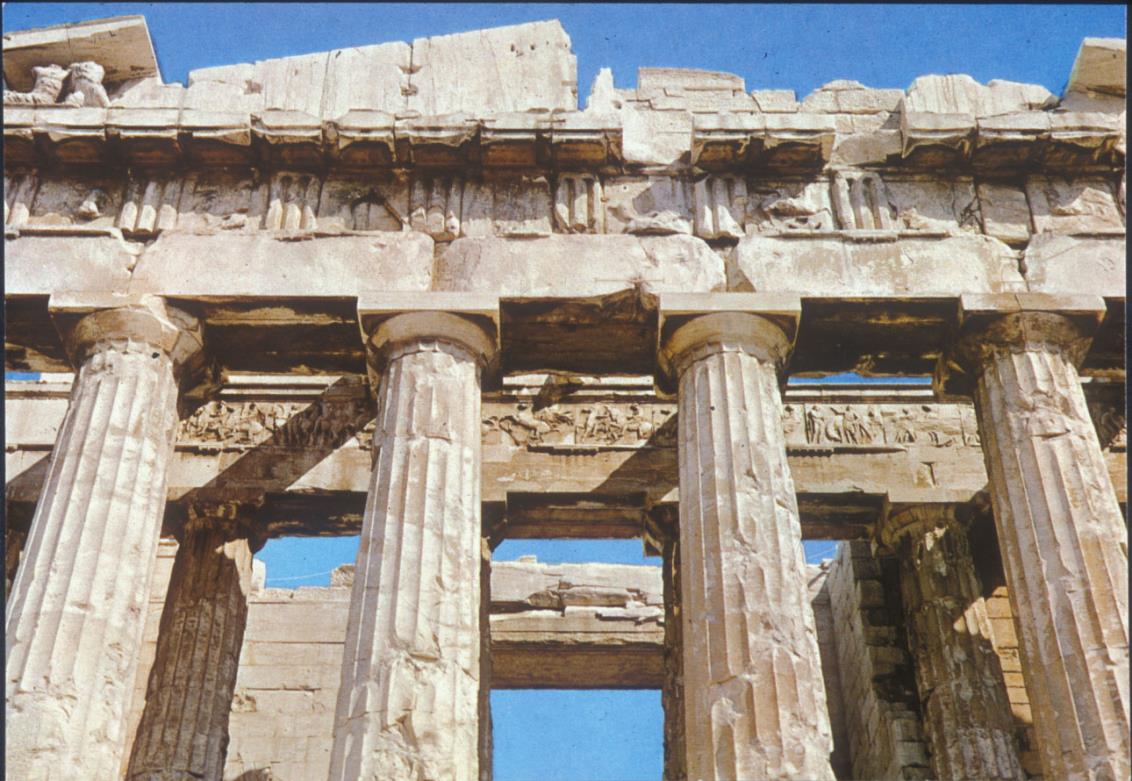 29. Παρθενώνας. Άποψη από δυτικά.
Διακρίνεται τμήμα της ζωφόρου.
H Ακρόπολη σήμερα
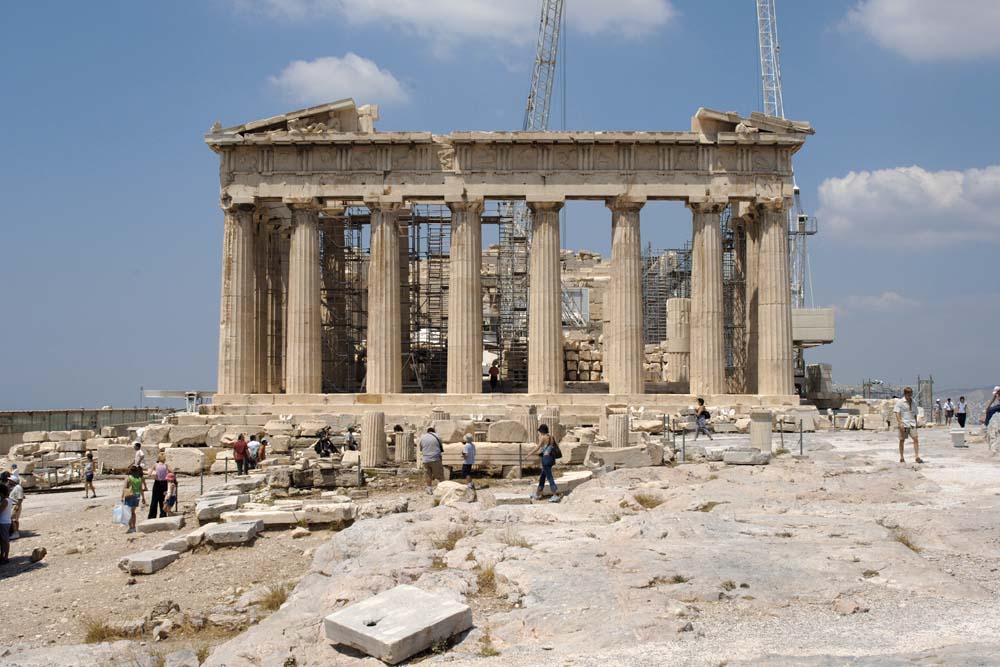 30. Παρθενώνας. Ανατολική πλευρά.